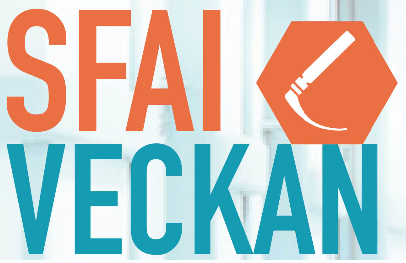 Säker sepsisvård Lina De GeerMD PhD EDA EDICANOPIVA Linköpingstyrelseledamot SIS
Landstingens ömsesidiga försäkringsbolag
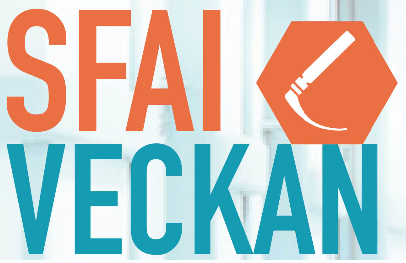 LöF

Försäkringsbolag ägt av Sveriges landsting och regioner.
Försäkrar patienter i landstingsfinansierad vård.
Ersätter patienter efter patientskada.

Arbetar för att minska undvikbara vårdskador.
Säkerprojekten
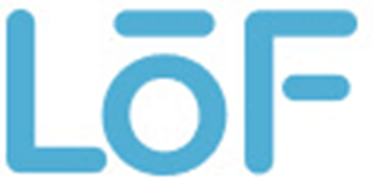 Säkerprojekten
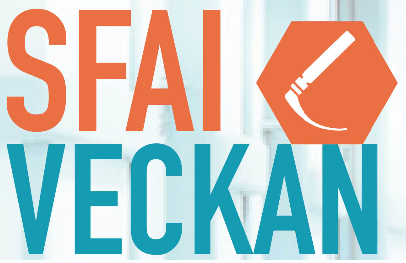 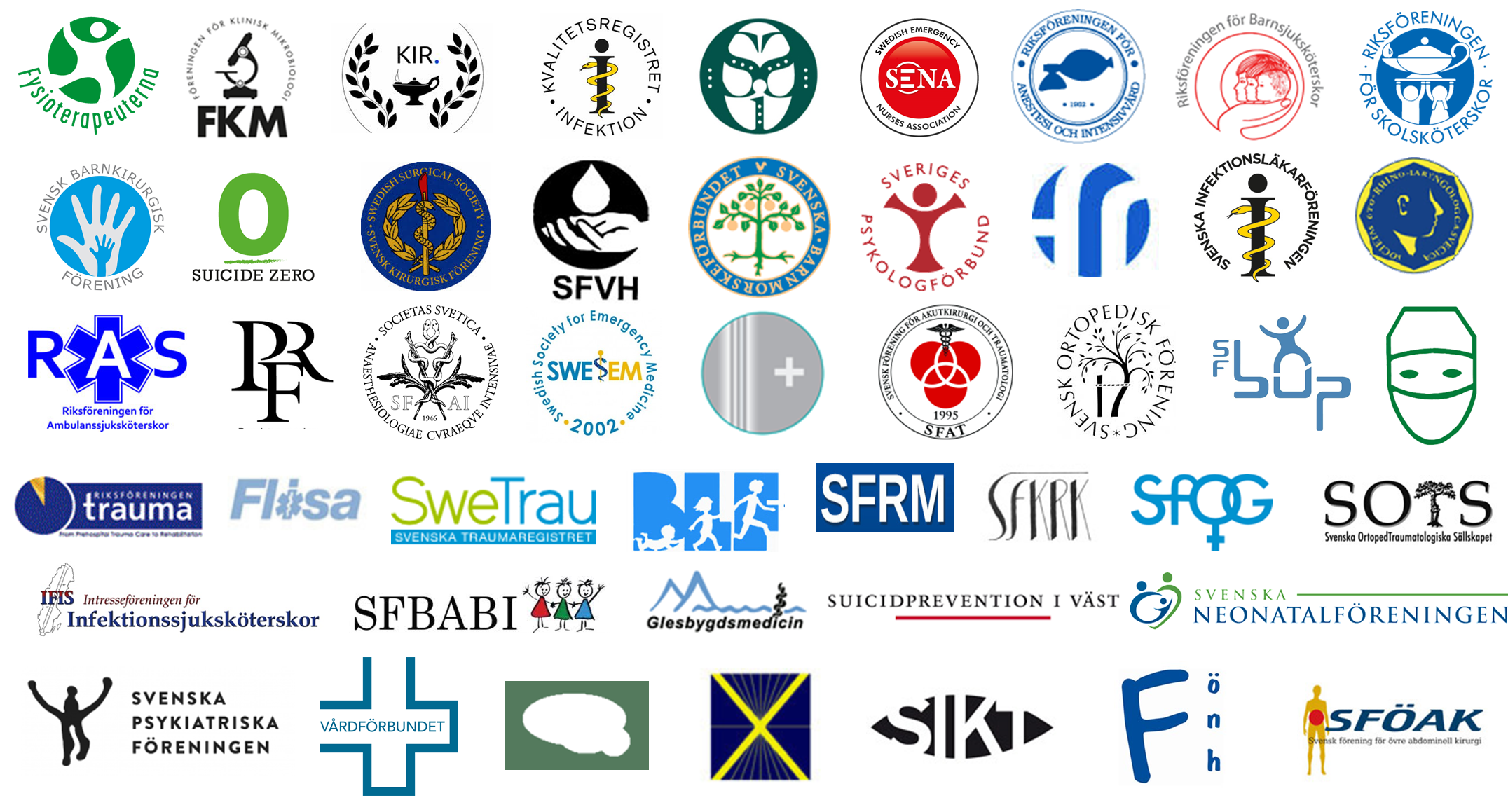 Säkerprojekten
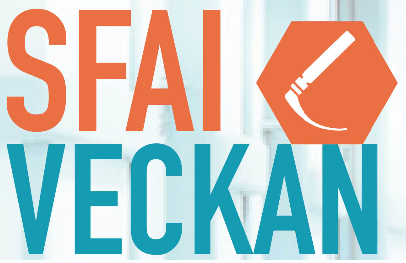 Samarbete mellan Löf och specialitets-/yrkesföreningar
Multidisciplinärt och tvärprofessionellt

Forum för erfarenhetsutbyte och spridning av goda idéer, ex.:
Säker förlossningsvård – samlade råd ang. telefonrådgivning, checklista vid akut sectio, mm
PRISS – samlade rekommendationer ang. optimering, antibiotikaprofylax, mm

Identifiera genomgående problemområden och åtgärda, ex.:
Säker förlossningsvård – CTG-tolkning, nu webutbildning
Säker traumavård – nationella traumalarmskriterier
Säkerprojekten
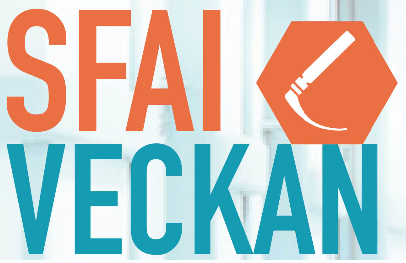 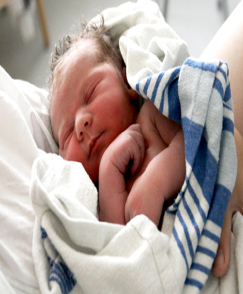 2007 Säker förlossningsvårdMinska antalet förlossningsskador på barn och mamma
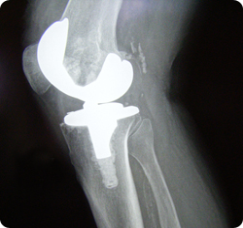 2009 PRISS (Protesrelaterade infektioner ska stoppas)Halvera förekomsten av infektion efter protesoperation i knä och höft
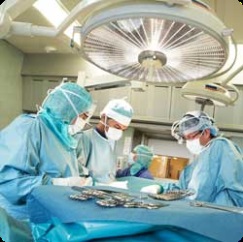 2011 Säker bukkirurgiHalvera risken för vårdskada och komplikation vid bukkirurgi
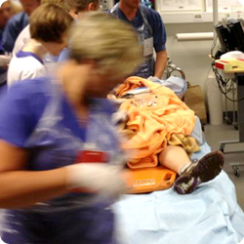 2014 Säker traumavårdMinska morbiditet och mortalitet vid trauma
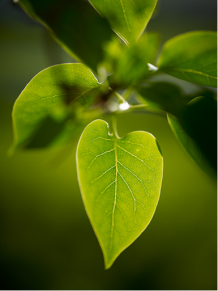 2017 Säker suicidpreventionMinska antalet suicid
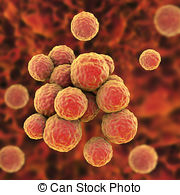 2018 Säker sepsisvårdMinska morbiditet och mortalitet vid sepsis
Sepsis – några saker vi alla vet
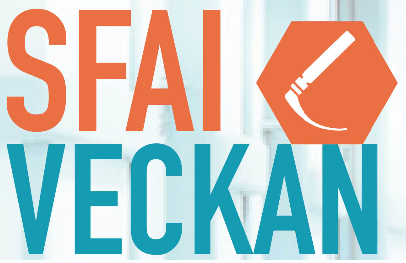 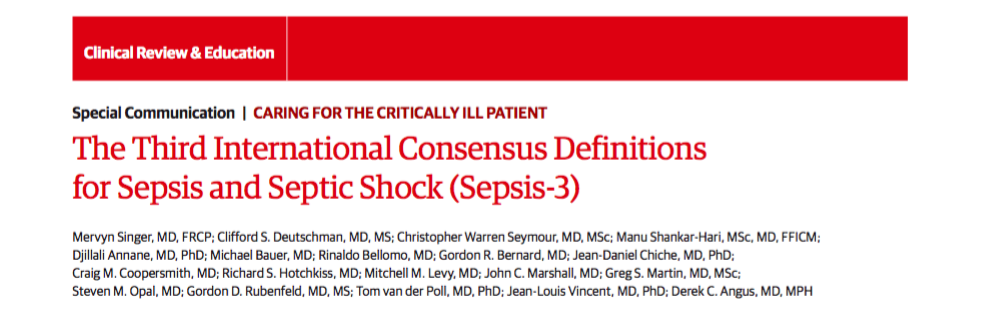 Vedertagen definition.
Sepsis – några saker vi alla vet
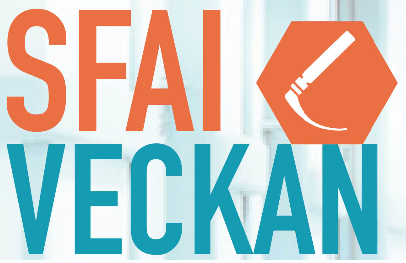 Vedertagen definition.
Välkänd patientgrupp för alla här (vilken var din senaste?).
SIR sept 2018
Sepsis – några saker vi alla vet
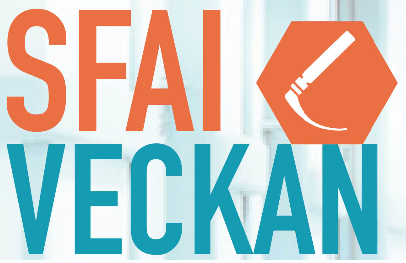 Vedertagen definition.
Välkänd patientgrupp för alla här (vilken var din senaste?).
Kostbart (IVA = $$$)
SIR sept 2018
Sepsis – några saker vi alla vet
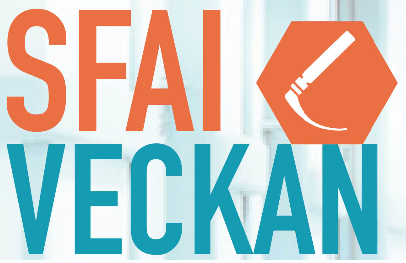 Vedertagen definition.
Välkänd patientgrupp för alla här (vilken var din senaste?).
Kostbart (IVA = $$$)
Incidensen fortfarande oklar, men inte låg och sannolikt underskattad.
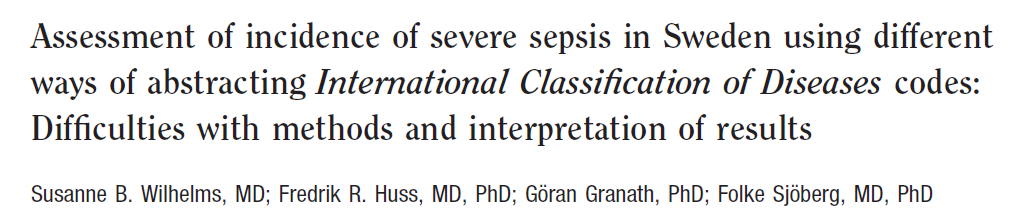 Wilhelms CCM 2010
Sepsis – några saker vi alla vet
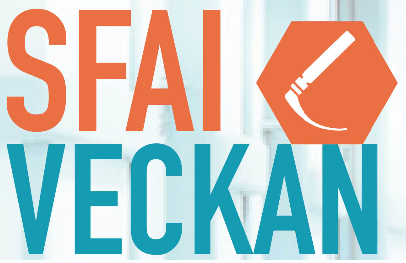 Vedertagen definition.
Välkänd patientgrupp för alla här (vilken var din senaste?).
Kostbart (IVA = $$$)
Incidensen fortfarande oklar, men inte låg och sannolikt underskattad.
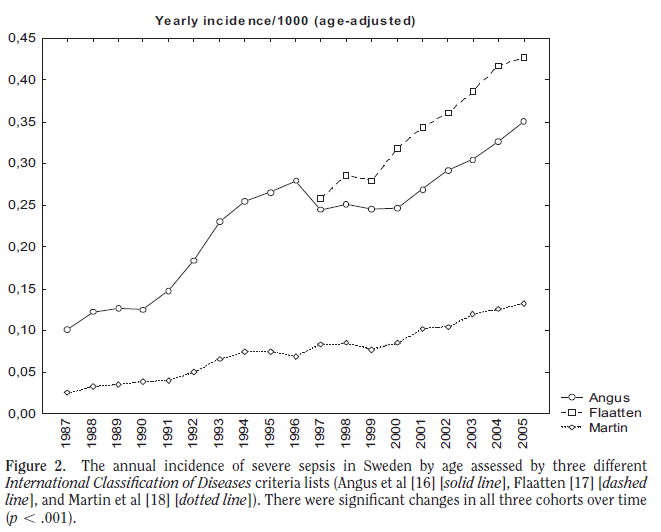 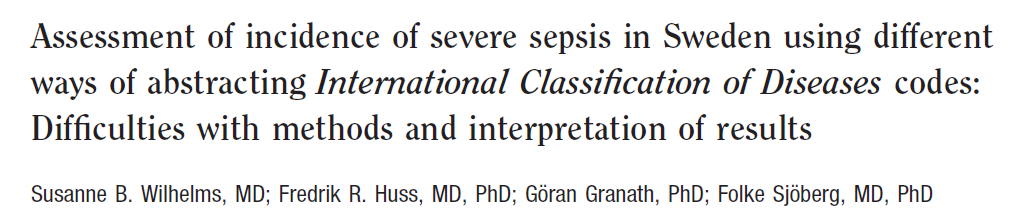 Wilhelms CCM 2010
Sepsis – några saker vi alla vet
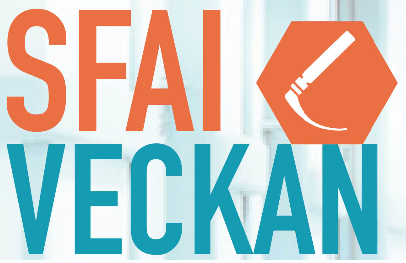 Vedertagen definition.
Välkänd patientgrupp för alla här (vilken var din senaste?).
Kostbart (IVA = $$$)
Incidensen fortfarande oklar, men inte låg och sannolikt underskattad.

Guidelines för behandling.
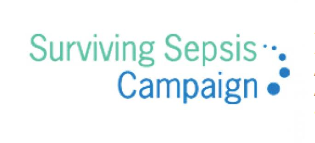 Sepsis – några saker vi alla vet
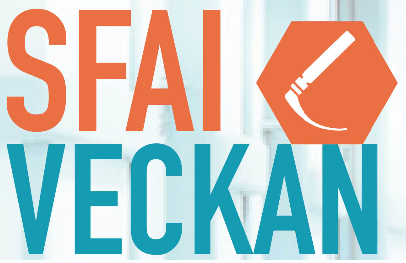 Vedertagen definition.
Välkänd patientgrupp för alla här (vilken var din senaste?).
Kostbart (IVA = $$$)
Incidensen fortfarande oklar, men inte låg och sannolikt underskattad.

Guidelines för behandling.
Tidig diagnos och tidig behandling 
	är avgörande för outcome.
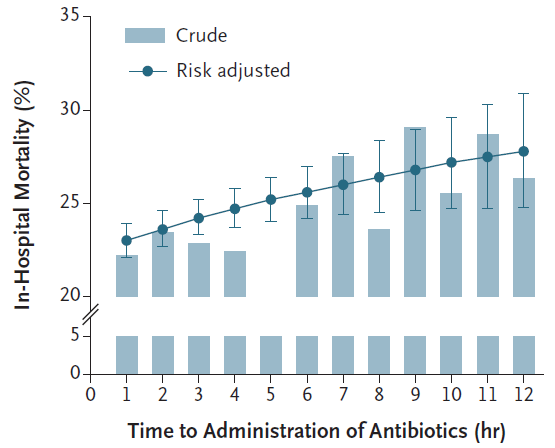 Seymour NEJM 2017
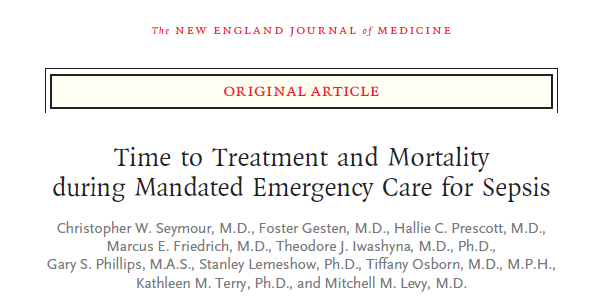 Sepsis – några saker vi alla vet
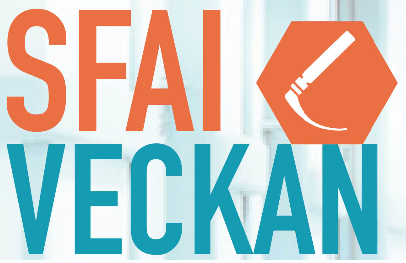 Vedertagen definition.
Välkänd patientgrupp för alla här (vilken var din senaste?).
Kostbart (IVA = $$$)
Incidensen fortfarande oklar, men inte låg och sannolikt underskattad.

Guidelines för behandling.
Tidig diagnos och tidig behandling är avgörande för outcome.
Kräver sammanhängande vårdkedja och oförändrad aktivitet 24/7.
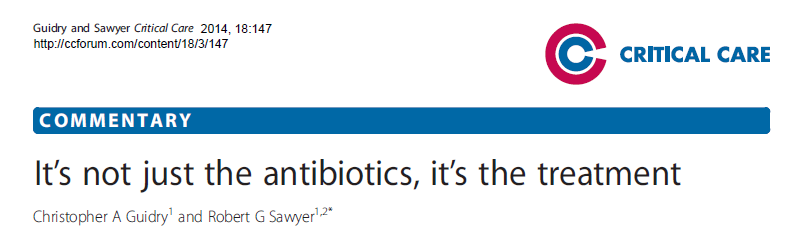 Sepsis – några saker vi alla vet
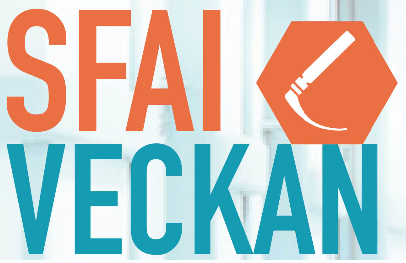 Vedertagen definition.
Välkänd patientgrupp för alla här (vilken var din senaste?).
Kostbart (IVA = $$$)
Incidensen fortfarande oklar, men inte låg och sannolikt underskattad.

Guidelines för behandling.
Tidig diagnos och tidig behandling är avgörande för outcome.
Kräver sammanhängande vårdkedja och oförändrad aktivitet 24/7.

Alltjämt hög mortalitet.
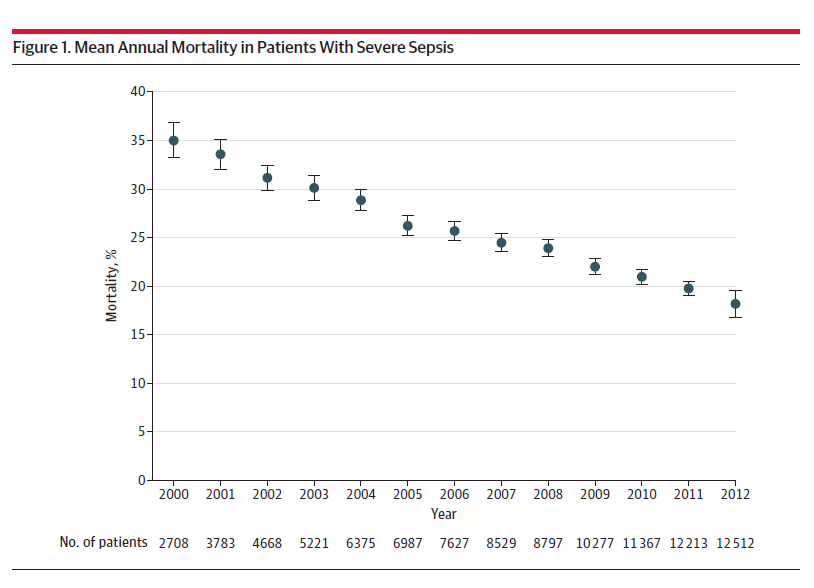 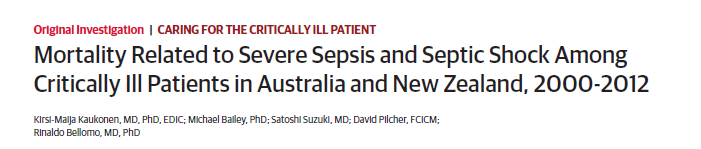 Kaukonen JAMA 2015
Sepsis – några saker vi alla vet
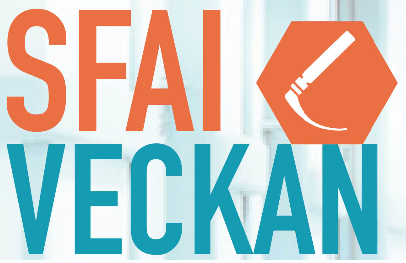 Vedertagen definition.
Välkänd patientgrupp för alla här (vilken var din senaste?).
Kostbart (IVA = $$$)
Incidensen fortfarande oklar, men inte låg och sannolikt underskattad.

Guidelines för behandling.
Tidig diagnos och tidig behandling är avgörande för outcome.
Kräver sammanhängande vårdkedja och oförändrad aktivitet 24/7.

Alltjämt hög mortalitet.
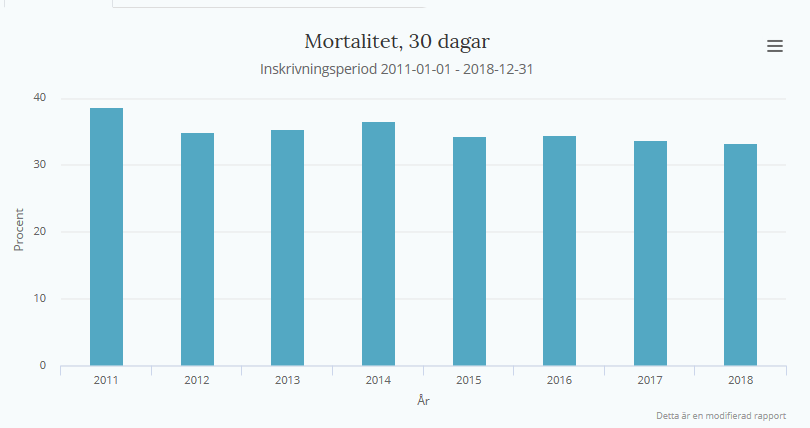 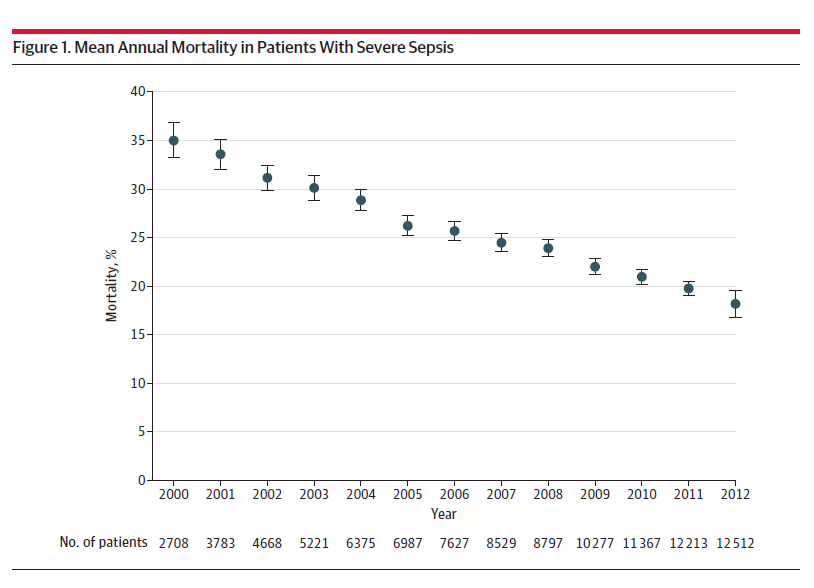 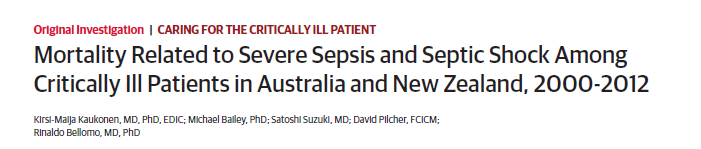 Septisk chock på IVA i Sverige; SIR sept 2018
Sepsis – några saker vi alla vet
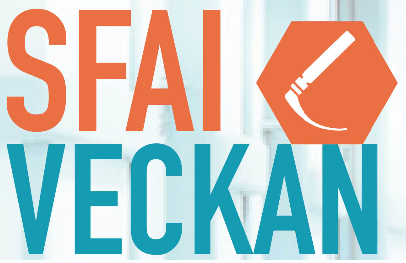 Vedertagen definition.
Välkänd patientgrupp för alla här (vilken var din senaste?).
Kostbart (IVA = $$$)
Incidensen fortfarande oklar, men inte låg och sannolikt underskattad.

Guidelines för behandling.
Tidig diagnos och tidig behandling är avgörande för outcome.
Kräver sammanhängande vårdkedja och oförändrad aktivitet 24/7.

Alltjämt hög mortalitet. 

Hanterar vi sepsispatienter perfekt varje gång, överallt och i alla delar av kedjan?  Finns fortfarande förbättringspotential? Säker-dags?
Säker sepsisvård – styrgrupp 2018
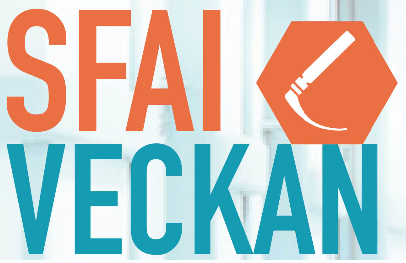 Föreningen ledningsansvariga i svensk ambulanssjukvård
Riksföreningen för ambulanssjuksköterskor
Riksföreningen för akutssjuksköterskor
Riksföreningen för anestesi och intensivvård
Intresseföreningen för infektionssjuksköterskor
Föreningen för klinisk mikrobiologi
Svensk förening för akutsjukvård
Svenska barnläkarföreningen
Svenska infektionsläkarföreningen
Infektionsläkarnas sepsisregister
Svensk förening för anestesi och intensivvård
Svenska intensivvårdsregistret
Löf
Olika bild av 
sepsispatienten
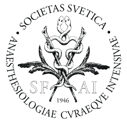 Säker sepsisvård – modell
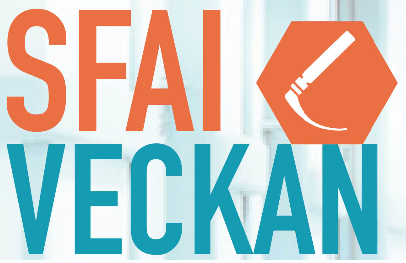 Metod
Självvärdering
Extern granskning		
Åtgärder 
Uppföljning			Ca 6 mån.

Mål
Minskad morbiditet och mortalitet vid sepsis

Nytta för verksamheter och patienter 
Identifiera styrkor och förbättringsmöjligheter 
Stärka samarbetet mellan professioner och över klinikgränser
Patientcentrerat
Säker sepsisvård – självvärdering
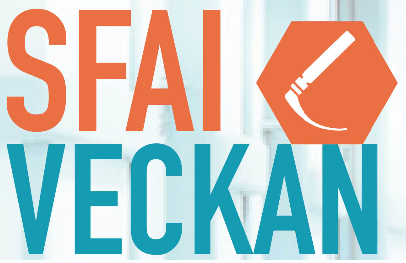 Bakgrundsdata
Upptagningsområde, organisation, bemanningsstruktur, kompetens.

Frågor 
Fiktiva patientfall
Spegla olika delar av kedjan.
Prehospital verksamhet, akutmottagning.
Vårdavdelning, intensivvård.
Anpassning  till och specifik kompetens för pediatriska patienter.

Återkommande underfrågor om rutiner, riktlinjer, uppföljning och förbättringsarbeten
Säker sepsisvård – extern granskning
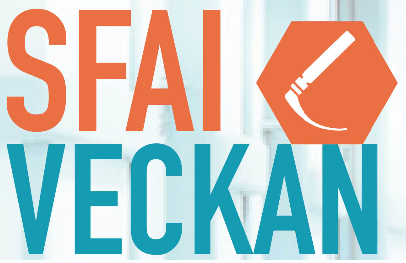 Platsbesök
Intervjuer med inblandade i alla delar av kedjan och med olika tjänsteställning
Utgår från självvärderingen
”Hur fungerar det på riktigt?”
Granskningsteam
Representerar föreningarna i styrgruppen, arbetar på sin förenings mandat
4-5 personer (infektions- och anestesi-/IVA-läkare alltid med)
Järngäng
Inspektörer
Sekretess
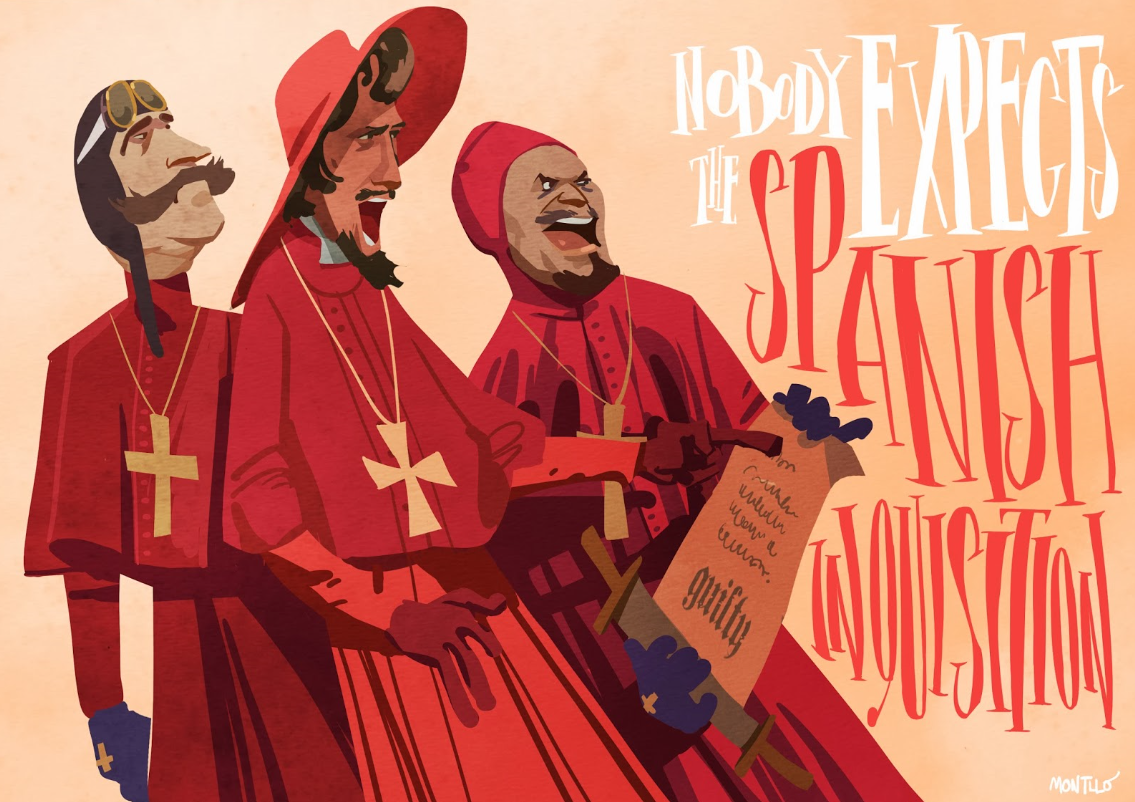 Säker sepsisvård – åtgärder och uppföljning
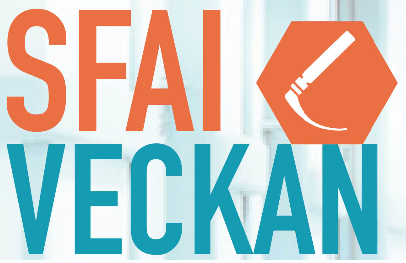 Återföringsrapport från granskningsteamet
Förslag på åtgärder	
Överenskommelse om åtgärder
Verksamheten tillsammans med granskningsteamet



Uppföljning
Verksamheten tillsammans med granskningsteamet
Säker sepsisvård – några svårigheter
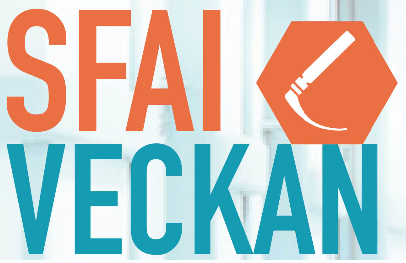 Mål
Minskad morbiditet och mortalitet vid sepsis

Nytta för verksamheter och patienter 
Identifiera styrkor och förbättringsmöjligheter 
Stärka samarbetet mellan professioner och över klinikgränser

Fokus på kända problemområden
Igenkänning, beslutsfattande och tid till behandling i vårdkedjan som helhet
Säker sepsisvård – några svårigheter
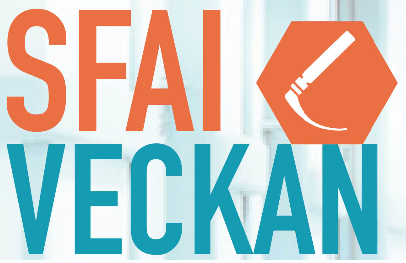 Mål
Minskad morbiditet och mortalitet vid sepsis

Nytta för verksamheter och patienter 
Identifiera styrkor och förbättringsmöjligheter 
Stärka samarbetet mellan professioner och över klinikgränser

Fokus på kända problemområden
Igenkänning, beslutsfattande och tid till behandling i vårdkedjan som helhet

Hur utvärdera?
Utfallsmått? Före/efter? Sepsis-3?
Och hur mäta igenkänning av det som inte känns igen…?
Säker sepsisvård
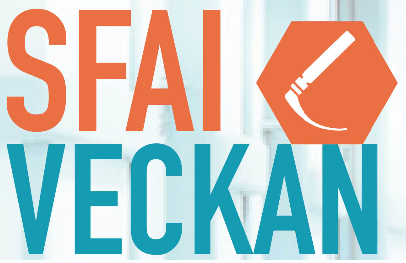 Pilot hösten 2018
Södersjukhuset, Stockholm
Länssjukhuset Ryhov, Jönköping (+ Värnamo och Eksjö)
Lasarettet Ljungby 

SFAI-veckan 
Patientsäkerhetskonferensen 19-20/9
				
					Välkomna att höra av er om ni
						Önskar granskning
						Önskar delta i granskningsteam
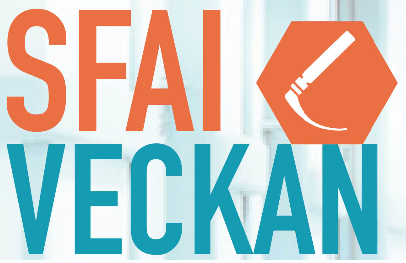 Tack!


saker.sepsis@lof.se
lina.de.geer@regionostergotland.se